The Diversity of Life (Part 2)
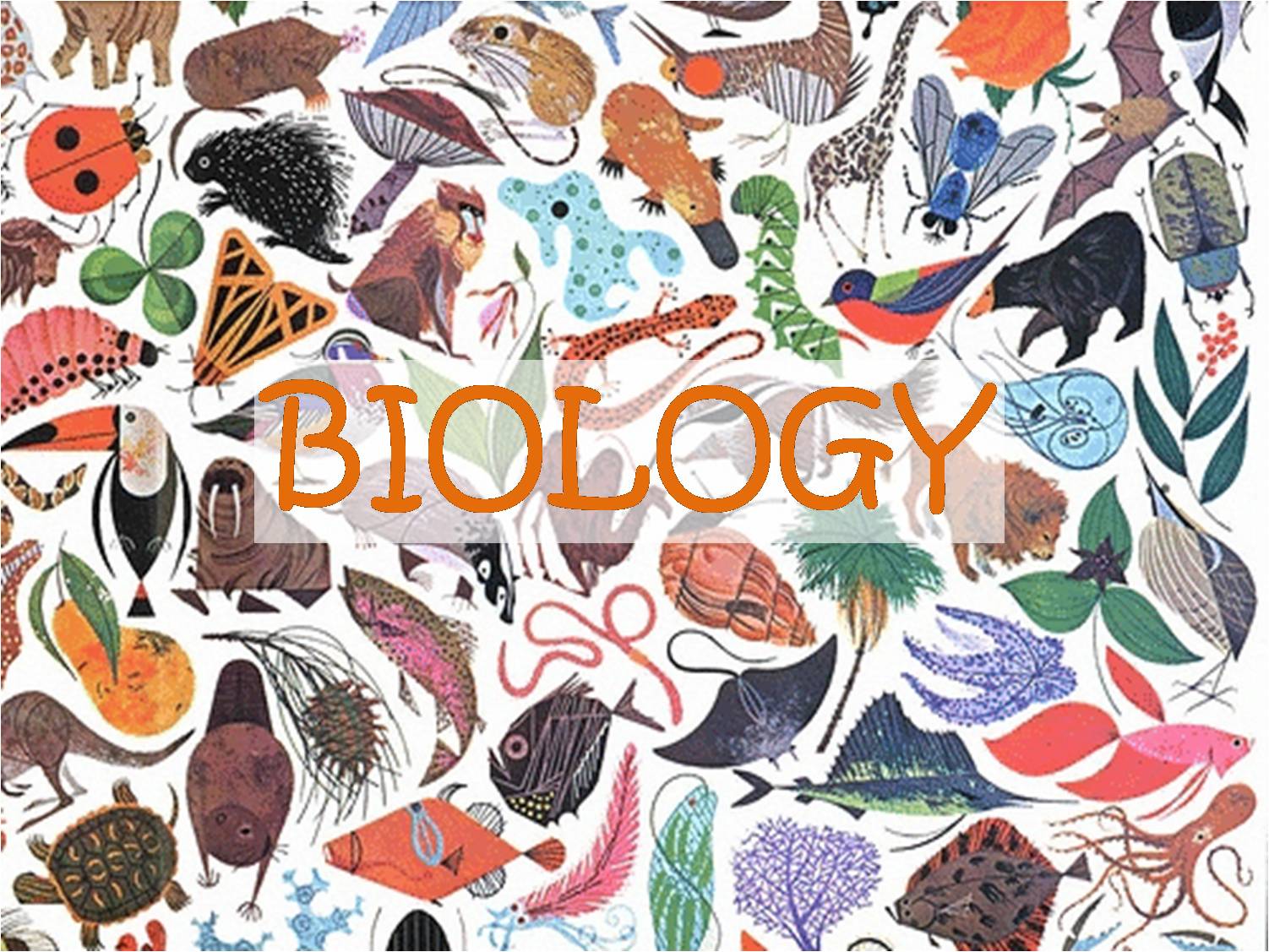 Domains
There are many different sizes of taxa
The biggest taxon is “domain”
There are 3 domains:
Bacteria
Archaea
Eukaryota
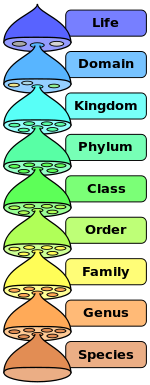 These are the biological taxa, with the biggest at the top
Bacteria
Bacteria are single-celled (each organism is only one cell)
They don’t have organelles
Some bacteria cause human diseases, but others help us
Bacteria can live in many places, including inside animals, like you!
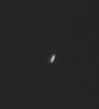 This animation shows bacteria making copies of themselves
Archaea
Archaea are like bacteria in that they are single-celled and don’t have organelles
They can live in extreme places where, until recently, it was thought life cannot exist
Archaea can live in hot springs, underwater volcanoes, and sewage treatment plants
A lot is still being learned about Archaea
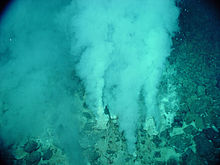 A new group of archaea was recently discovered in  poisonous water from mines
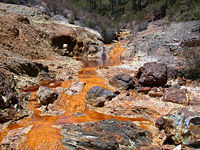 Archaea can live in hydrothermal vents, which are parts of an underwater volcano
Eukaryota
Eukaryota cells have organelles and are bigger and more complex than bacteria or archaea
Eukaryota are the only group that can have more than one cell in one organism (multicellular), although some eukaryota are single-celled
Which domain are humans in?
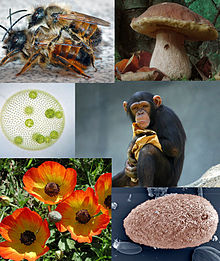 Domain Eukaryota’s 4 Kingdoms
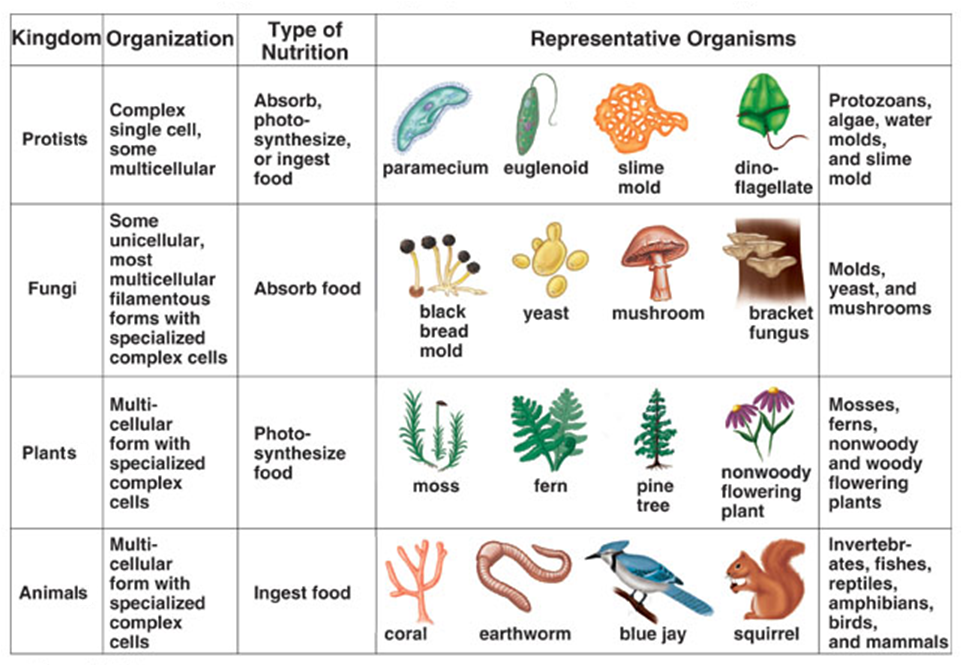 6
Protists: 1 of Eukaryota’s 4 Kingdoms
All protists are very small
Some protists are like plants and make food from sunlight, while others are more like animals and get their food from other living things
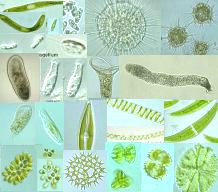 Fungi : 1 of Eukaryota’s 4 Kingdoms
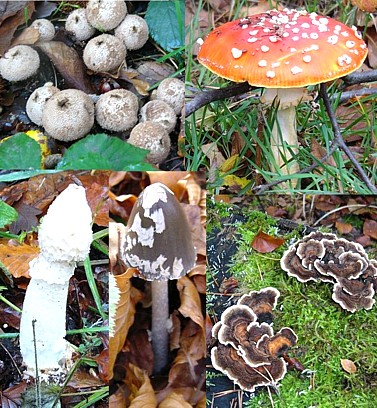 Multicellular, except yeast
Fungi digest food outside their body and then absorb it
Besides Protists and Fungi, the other 2 Kingdoms are Plants and Animals
Species
“Species” is the smallest commonly used unit of biological classification
There are about 1.7 million known species of organisms
New species are still being found
About 70% of all known species are Arthropods, which is a phylum (a smaller group) within the animal kingdom
9
Arthropods
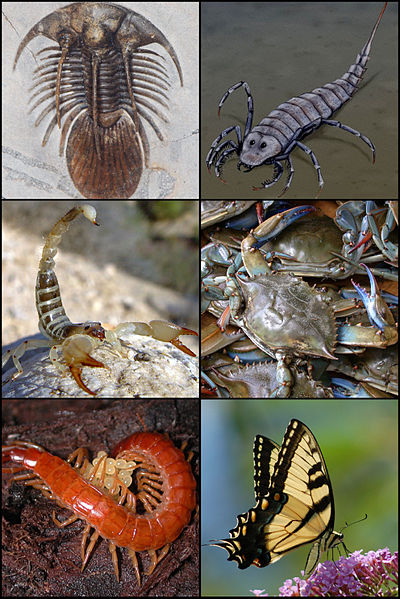 An arthropod is an animal with no backbone but with an hard shell on the outside
Insects, spiders, shrimp, crabs, and scorpions are arthropods
Known Species of Organisms
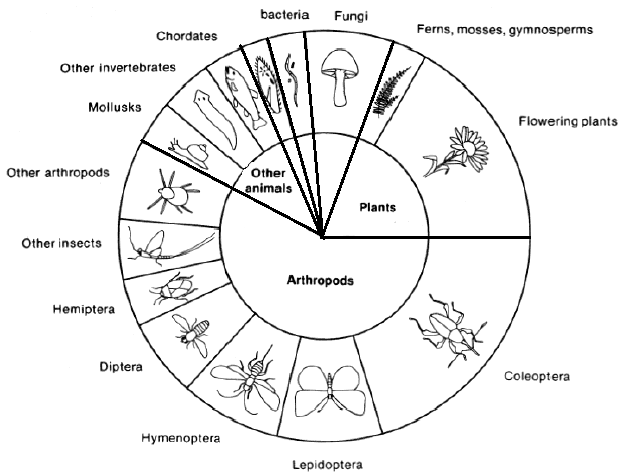 Protists